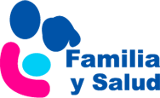 Autoridad Responsable
José Emilio Callejas Pozo. Pediatra
Dolores Hernandez Morillas. Pediatra
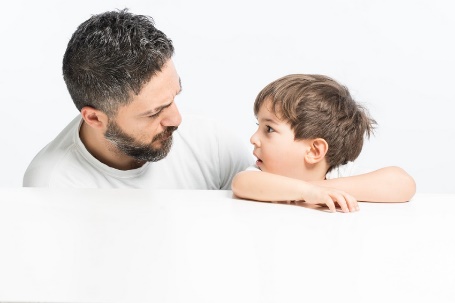 www.familiaysalud.es
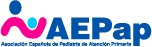 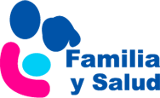 Tipos de estilo educativo
Educativo autoritario
Educativo responsable
Educativo permisivo
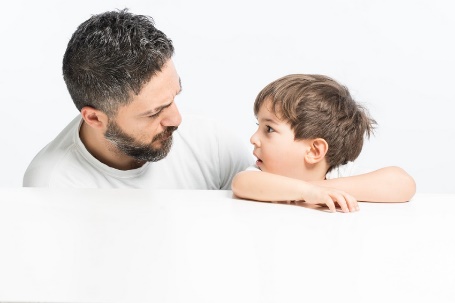 www.familiaysalud.es
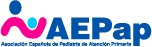 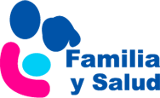 Cómo ejercer la autoridad
Ser coherentes 
Respuestas de padre y madre en la misma línea
Enseñar valores positivos
Fomentar la responsabilidad
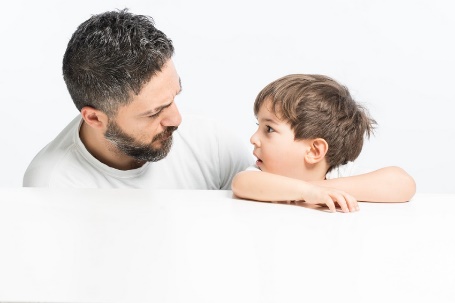 www.familiaysalud.es
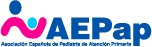 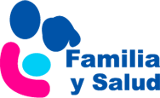 Autoridad positiva
Objetivos: pocos, claros y compartidos con la pareja.
Darles instrucciones concretas.
Valorar los esfuerzos por mejorar.
Dar ejemplo.
Confiar en nuestro hijo.
Reconocer los errores propios.
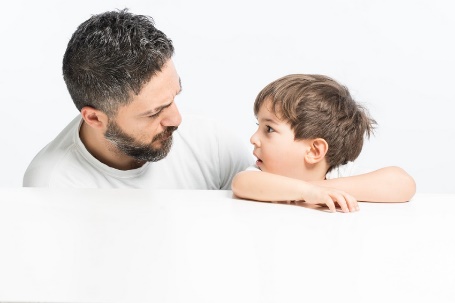 www.familiaysalud.es
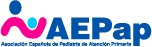